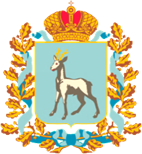 Об особенностях приема на обучение 
по образовательным программам среднего профессионального образования на 2020/2021 учебный год  в  Самарской области
Заместитель министра – руководитель департамента профессионального образования и организационной деятельности министерства образования и науки Самарской области Лысикова О.Г.

10.06.2020
Об особенностях приема на обучение 
по образовательным программам среднего профессионального образования на 2020/21 учебный год  в  Самарской области
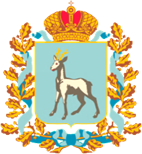 !!! При организации приемной кампании руководствоваться приказом Минпросвещения России от 26.05.2020 № 264 «Об особенностях приема на обучение по образовательным программам среднего профессионального образования на 2020/21 учебный год»

В срок до 12.06.2020 внести необходимые изменения в локальные акты, разместить их на сайтах ПОО

Прием документов на очную форму завершается 25.08.2020 (было до 15.08), 
по программам, требующим вступительных испытаний,  15.08.2020 (было до 10.08), 
При наличии свободных мест прием продлевается до 25.11.2020.

Заявление о приеме с приложением необходимых документов подаются:
1) через операторов почтовой связи;
2) в электронной форме: посредством электронной почты организации или электронной информационной системы организации.
Об особенностях приема на обучение 
по образовательным программам среднего профессионального образования на 2020/21 учебный год  в  Самарской области
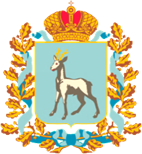 После получения заявления о приеме организация информирует поступающего о необходимости для зачисления в организацию представить УВЕДОМЛЕНИЕ о намерении обучаться и о сроках его представления.

В УВЕДОМЛЕНИИ о намерении обучаться должно быть указано:
1) обязательство в течение первого года обучения:
представить в организацию оригинал документа об образовании;
пройти обязательные предварительные медицинские осмотры (при необходимости);
2) подтверждение, что им не подано (не будет подано) уведомление о намерении обучаться в другие организации за счет бюджетных ассигнований федерального бюджета, бюджетов субъектов Российской Федерации, местных бюджетов.
Об особенностях приема на обучение 
по образовательным программам среднего профессионального образования на 2020/21 учебный год  в  Самарской области
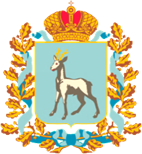 Взаимодействие с поступающими осуществляется тем же  способом, которым было подано заявление.

Вступительные испытания проводятся организацией в формах, определяемых организацией самостоятельно, с использованием дистанционных технологий.

При проведении вступительных испытаний организация самостоятельно обеспечивает идентификацию личности поступающего.